Using satellite soil-moisture measurements to correct measurements of groundwater-storage change
Georgia Ross
Northern Arizona University
Dr. Jeffrey Kennedy
USGS
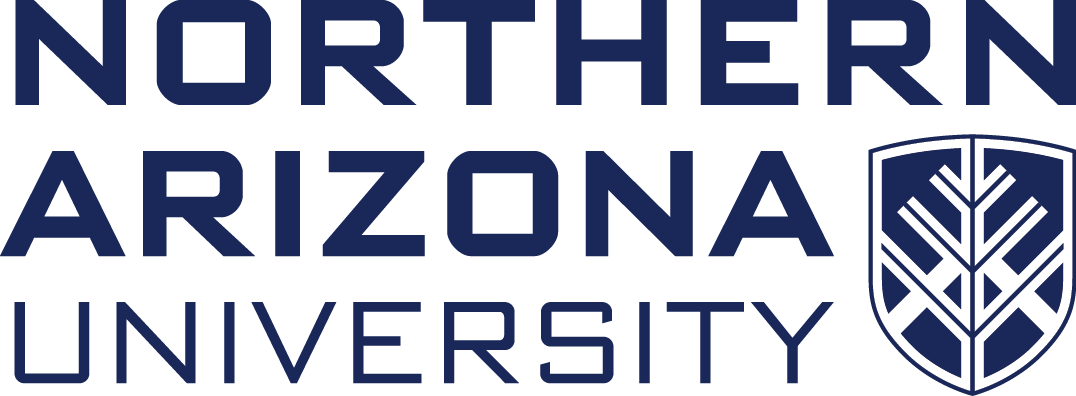 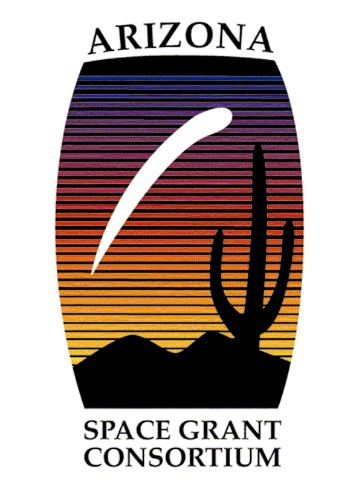 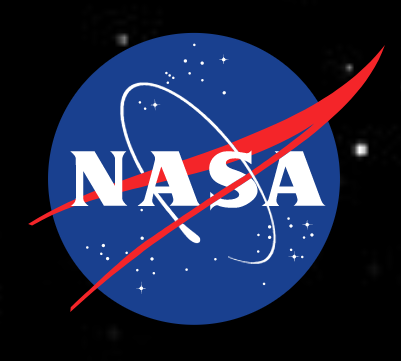 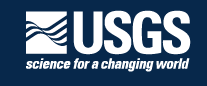 Introduction
Groundwater is an important resource….
USGS measures groundwater-storage changes in Arizona using ground-based gravity measurements
Because gravity measures all water in the subsurface, it is helpful to remove near-surface (soil moisture) changes from deeper (aquifer) changes
NASA SMAP (Soil Moisture Active Passive) Satellite data were used to correct gravity data for soil moisture changes
Measuring ground-water storage change with gravity
Changes in the amount of groundwater stored in underground aquifers are measured using ground-based gravity measurements
Changes in near-surface soil moisture create “noise” in the data and mask deeper aquifer changes.
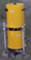 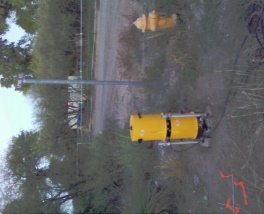 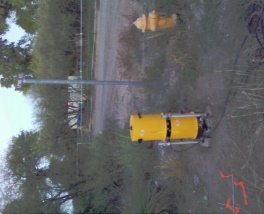 Data – gravity data
Gravity is measured using an “absolute” gravity meter that measures the acceleration of a falling mass. 
Gravity measurements are made three times per year
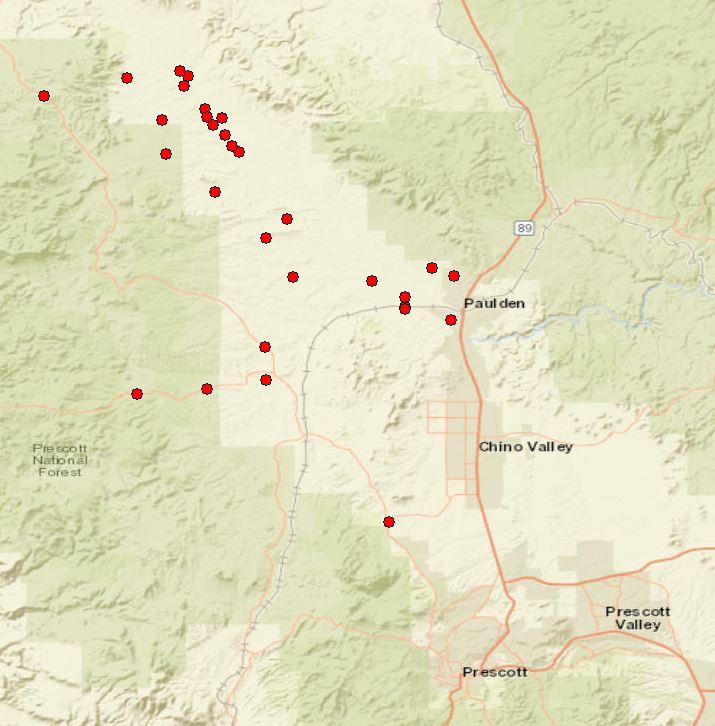 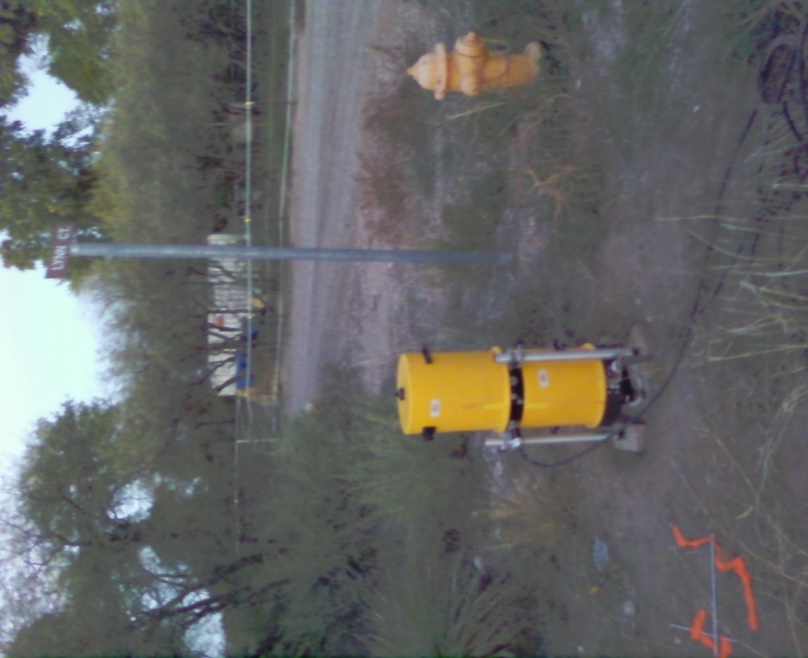 Data – Satellite Soil moisture data
SMAP….
SMAP only goes back to 2015, so we had to extend the record to 2009 using ASCAT
Soil moisture is not a direct measurement, it requires other models to account for vegetation, etc….
AirMoss…
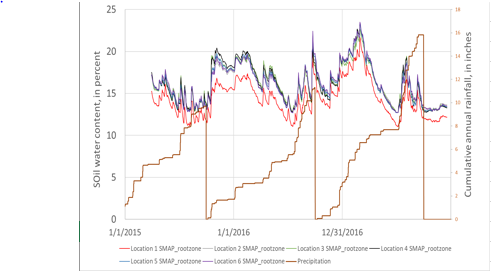 PLOT FROM EXCEL
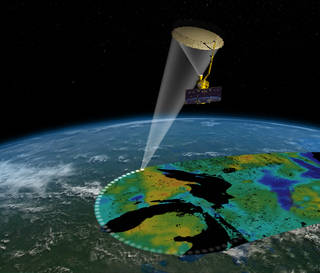 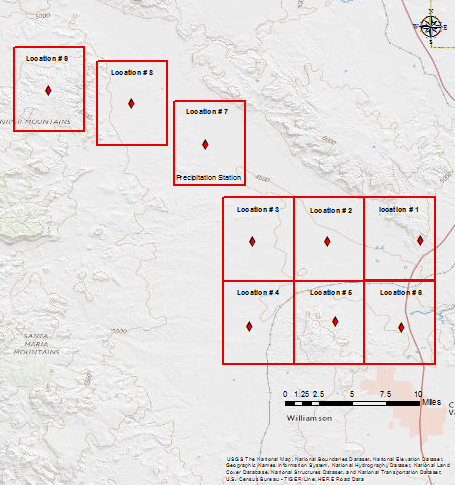 Study Area
Ash Fork
Flagstaff
Verde Valley
Analysis
Code in MATLAB applies Newton’s law of gravitation to grid-cell density changes that are caused by soil moisture.
Grid-cell elevations are obtained from the USGS National Elevation Dataset.
Conclusions
Plots showing raw vs. corrected gravity time series
Acknowledgements
Jeff Kennedy
Research Hydrologist
USGS Arizona Water Science Center, Flagstaff

Kathleen StigmonSr. Program CoordinatorNAU NASA Space Grant & REU

Nadine G. Barlow, PhD
Professor and Department Chair
Director, NAU/NASA Space Grant Program
Associate Director, AZ Space Grant Consortium
Department of Physics and Astronomy